Opioids and Narcan in Montcalm County
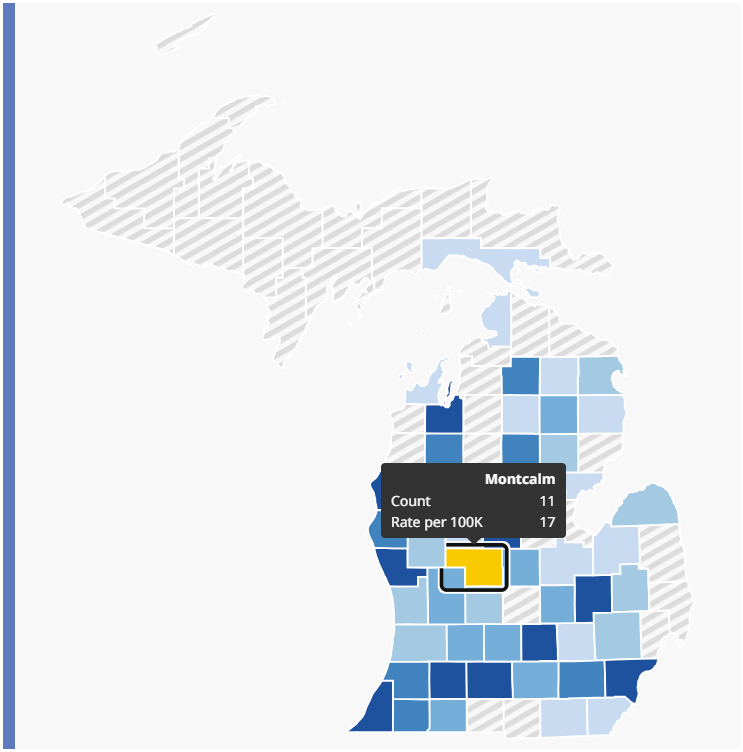 Opioid Overdoses2023
1,800
Suspected fatal Overdoses* in Michigan
Jan 1, 2023 – Oct 26, 2023
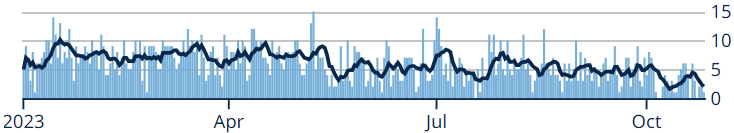 *: as indicated by Medical Examiner reports for counties with available data
https://systemforoverdosesurveillance.com/
Overdose Deaths: 2004-2021
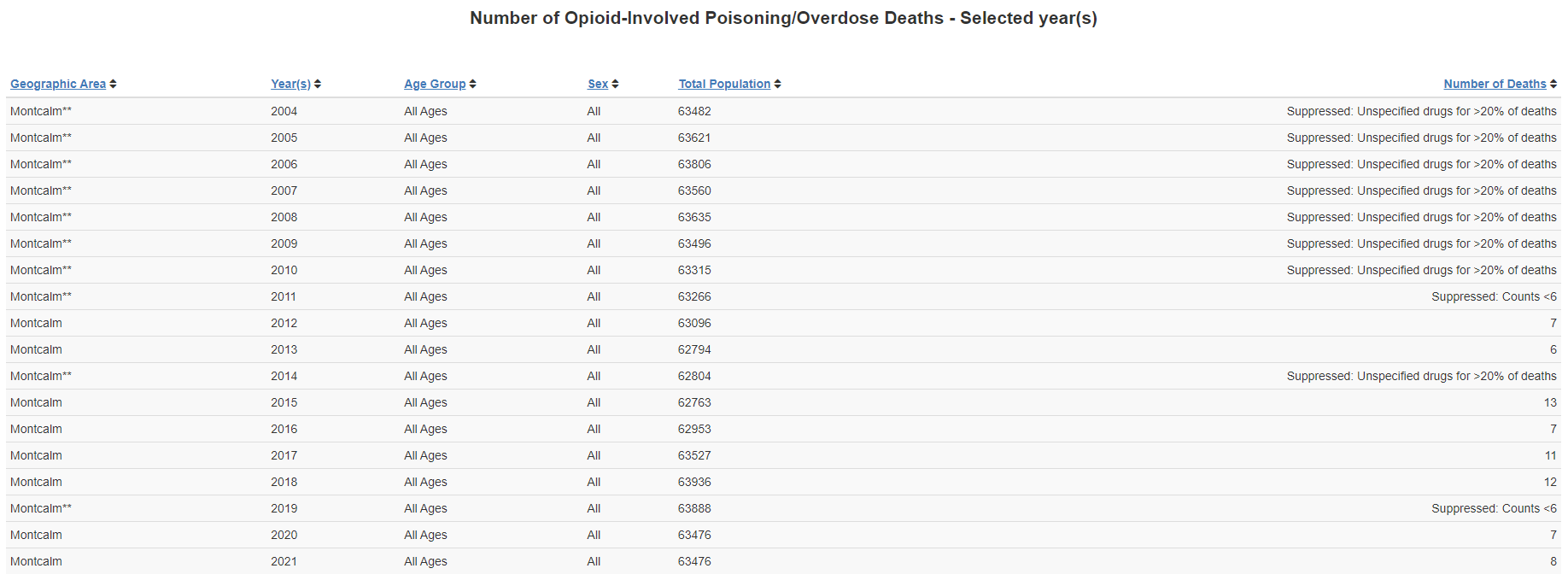 Retirement
Training and education
https://mitracking.state.mi.us/
Opioid Hospitalizations: 2016-2020
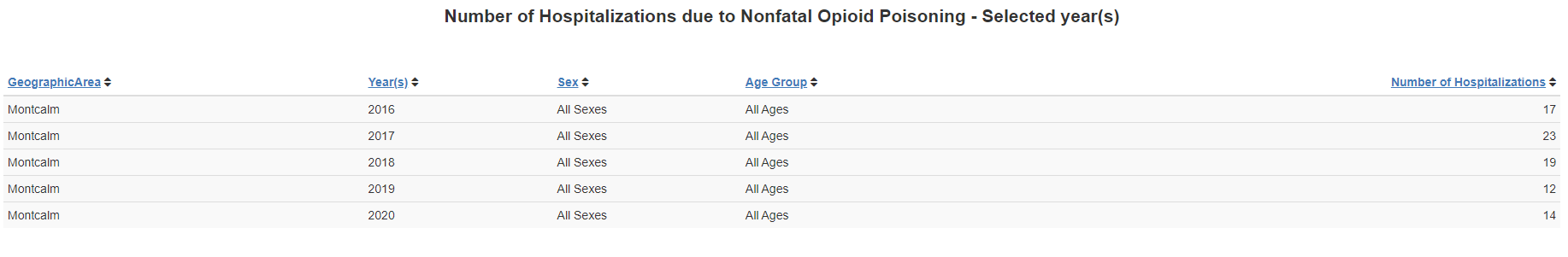 https://mitracking.state.mi.us/
Opioid Emergency Room Visits: 2018-2020
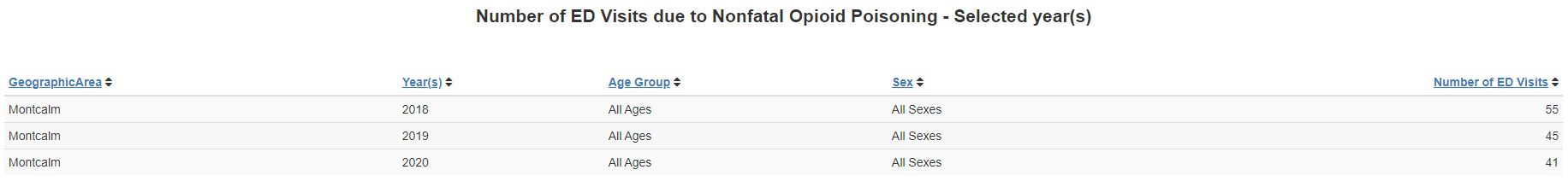 https://mitracking.state.mi.us/
Overdose Deaths: 2016-2021
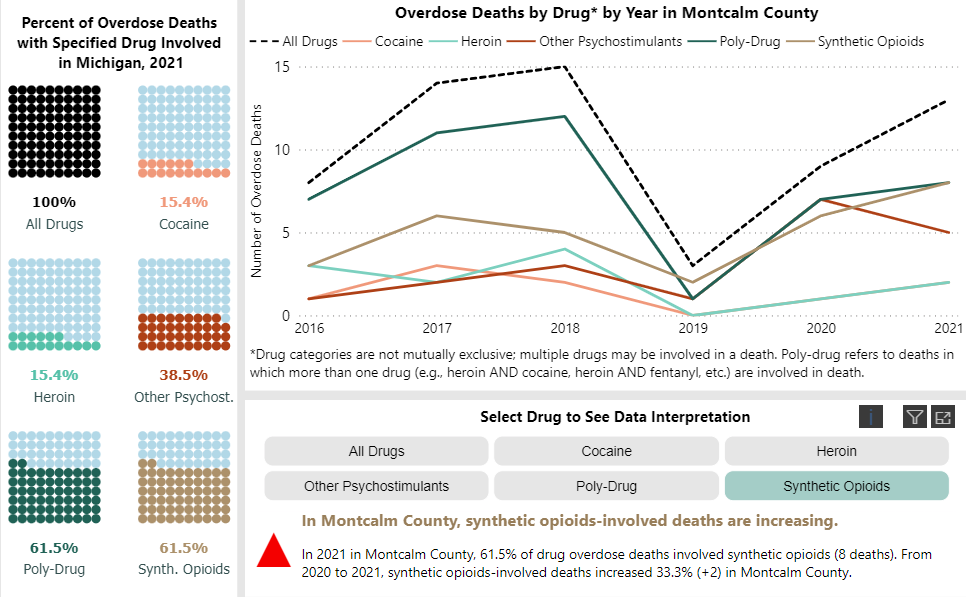 https://www.michigan.gov/opioids/category-data
6
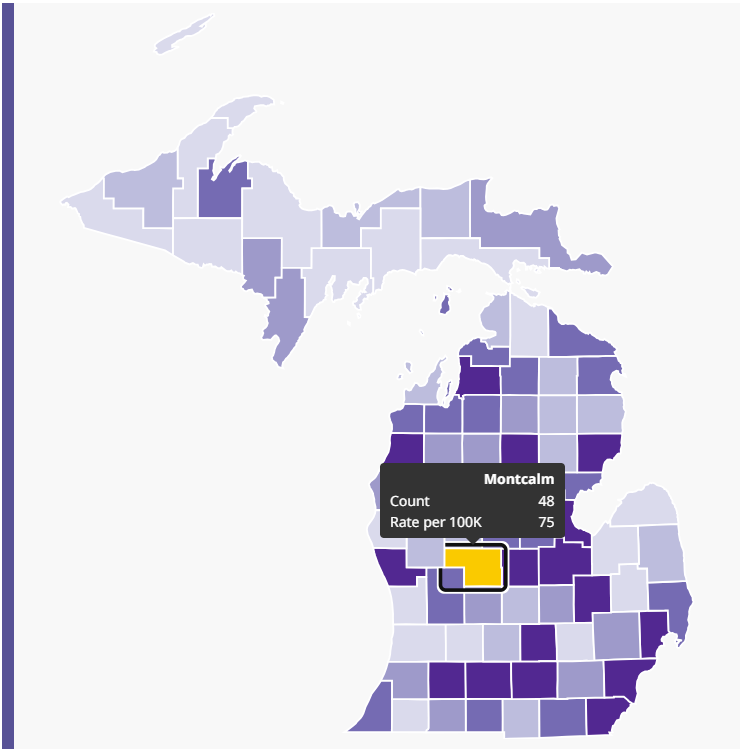 Narcan Administrations2023
10,700
EMS Naloxone Administrations in Michigan
Jan 1, 2023 – Oct 26, 2023
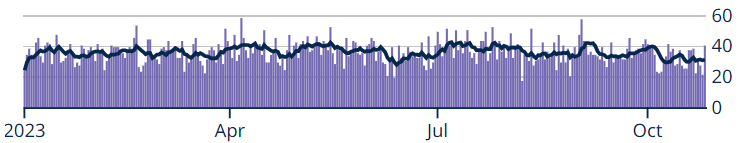 https://systemforoverdosesurveillance.com/